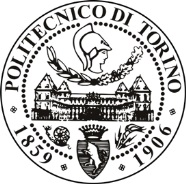 ELEZIONI Suppletive SENATO ACCADEMICO 
(scorcio di Mandato 2012-2015)
Quando e dove si vota
Si vota martedì 13 maggio dalle ore 9 alle ore 18


SEGGIO 1: C.so Duca degli Abruzzi, Ufficio Ex Presidenza Ingegneria: elettori afferenti ai Dipartimenti situati presso la sede centrale


SEGGIO 2 Castello del Valentino, Sala PT a fianco sala delle colonne: elettori afferenti ai Dipartimenti situati presso il Castello del Valentino
1
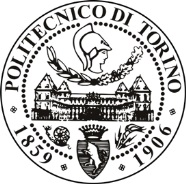 Seggio 1 – Locale ex-Presidenza Ingegneria
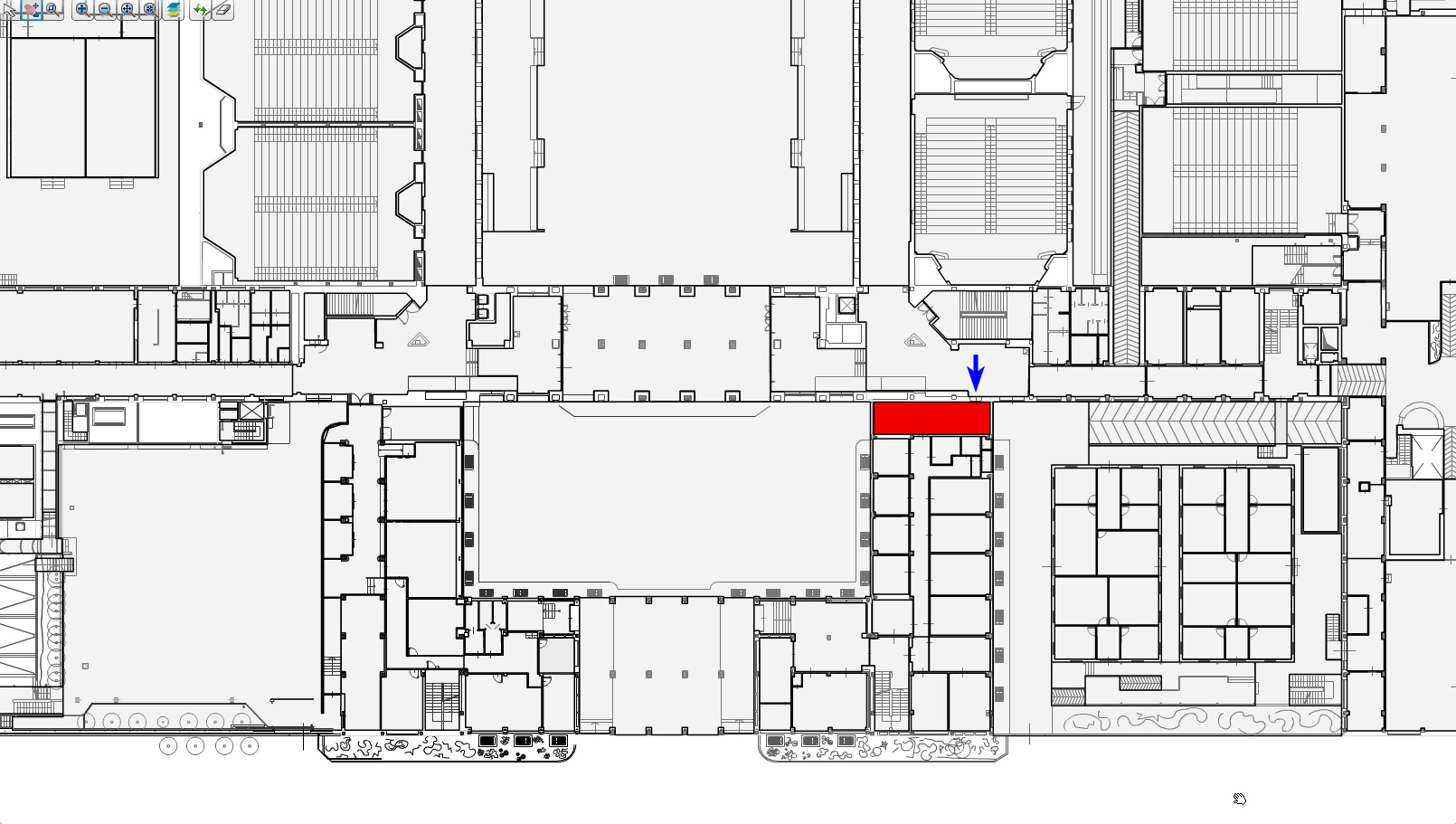 SEGGIO 1
Biblioteca
Cortile centrale
2
Corso Duca degli Abruzzi
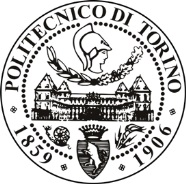 Seggio 2 – Sala PT a fianco Sala delle Colonne
Sala delle Colonne
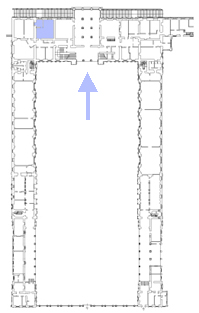 SEGGIO 2
Cortile centrale
3